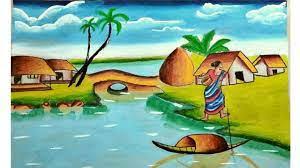 সবাইকে
         আজকের 
                      পাঠে 
                                স্বাগতম
শিক্ষক পরিচিতি
মেহেদী হাসান রাজীব
সহকারি শিক্ষক
চর নীলক্ষি সরকারি প্রাথমিক বিদ্যালয়
কাপাসিয়া, গাজীপুর। 
মোবাইলঃ ০১৯১৪৬৯৪৭৬৪
ইমেইলঃ mhrazib735@gmail.com
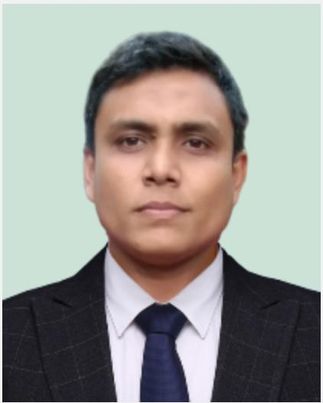 পাঠ পরিচিতি
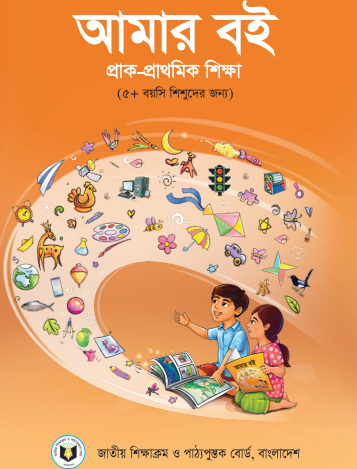 আমার বই 
প্রাক-প্রাথমিক শ্রেণি 
বিষয়ঃগণিত  
সংখ্যার ধারণা 
১৬-২০
শিখন ফল
৫.১.৩  বাস্তব ও অর্ধবাস্তব উপকরণ গণনা করতে পারবে।
৫.১.৪ সংখ্যা প্রতীক সনাক্ত করতে পারবে।
৫.১.৯ ‘১-২০’ পর্যন্ত সংখ্যা লিখতে পারবে।
চল ছবি দেখে গণনা করি
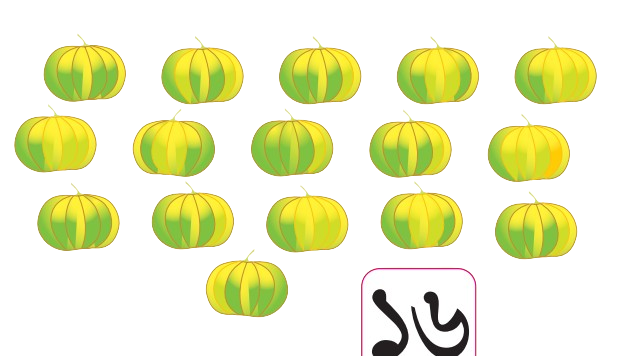 ১
৩
৪
২
৫
৯
৬
৮
৭
১০
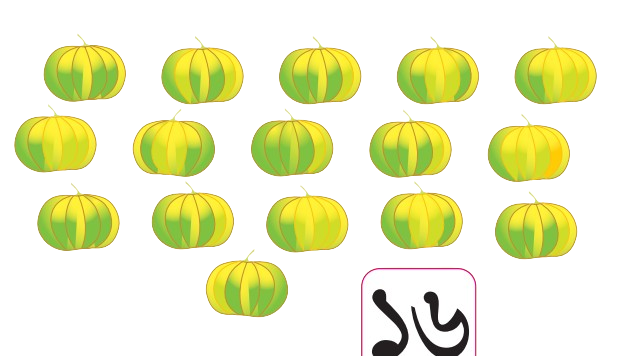 ১২
১১
১৩
১৪
১৫
১৬
১৬
চল ছবি দেখে গণনা করি
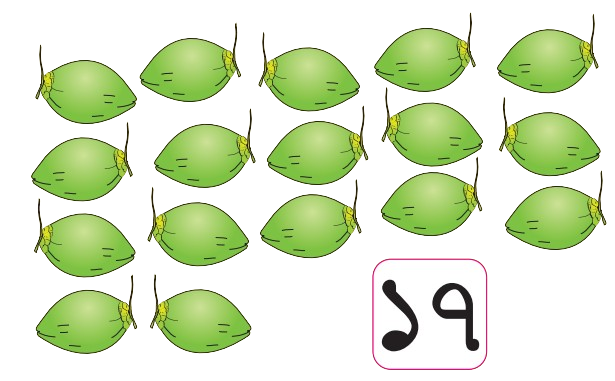 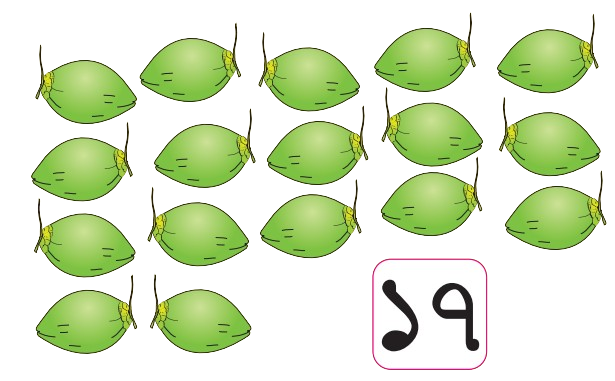 ২
৪
৫
৩
১
৯
৭
৮
১০
৬
১৪
১৩
১৫
১২
১১
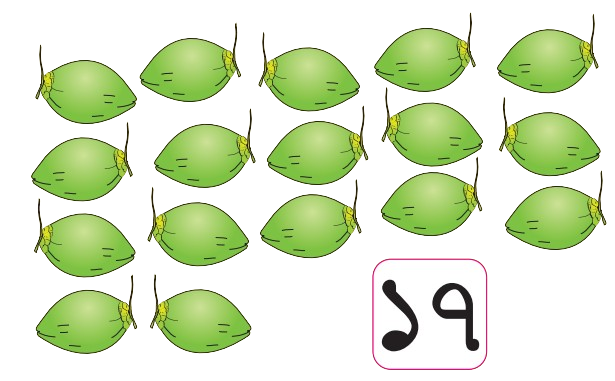 ১৭
১৭
১৬
চল ছবি দেখে গণনা করি
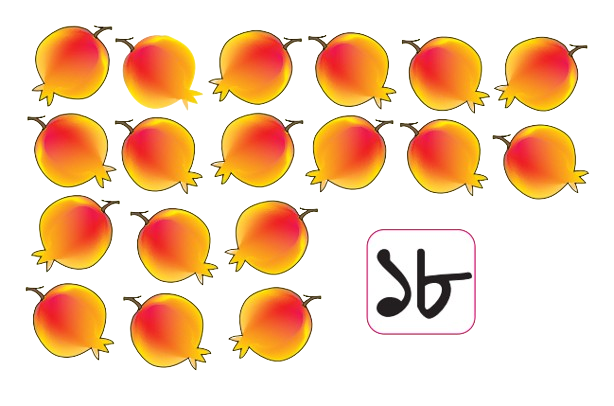 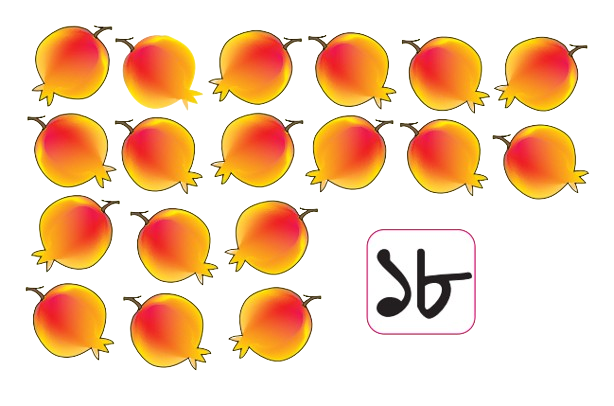 ১
৪
৫
২
৩
৬
১০
১১
৯
৭
৮
১২
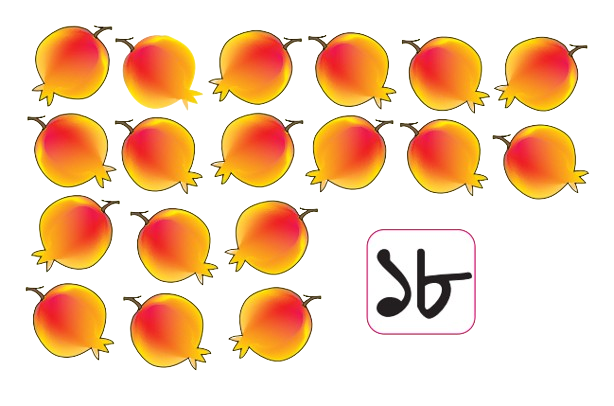 ১৩
১৫
১৪
১৮
১৬
১৮
১৭
চল ছবি দেখে গণনা করি
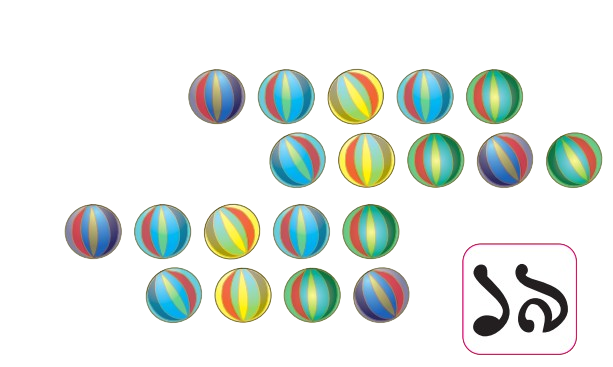 ১
২
৩
৪
৫
১০
৬
৯
৭
৮
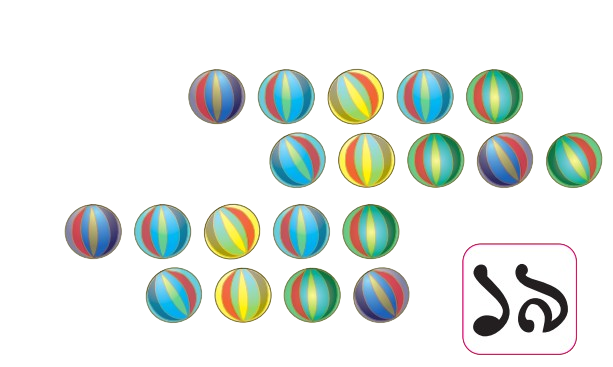 ১১
১৪
১৫
১২
১৩
১৯
১৬
১৯
১৮
১৭
চল ছবি দেখে গণনা করি
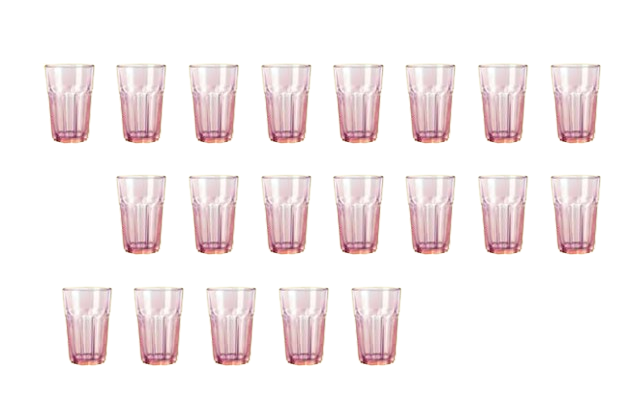 ১
৪
৩
৫
২
৬
৭
৮
১৫
১৩
১৪
১২
১১
১০
৯
২০
১৯
২০
১৬
১৮
১৭
সংখ্যা
১৬
১৭
১৮
১৯
২০
এসো সংখ্যা ১৬-২০ বোর্ডে অনুশীলন করি
১৬
১৭
১৮
১৯
২০
সংখ্যা লিখি
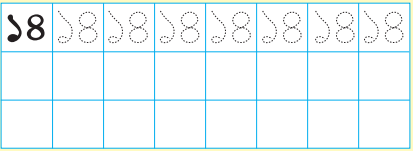 ১৬
১৭
১৮
১৯
২০
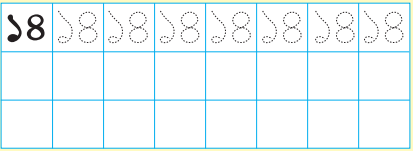 ধন্যবাদ
সবাইকে